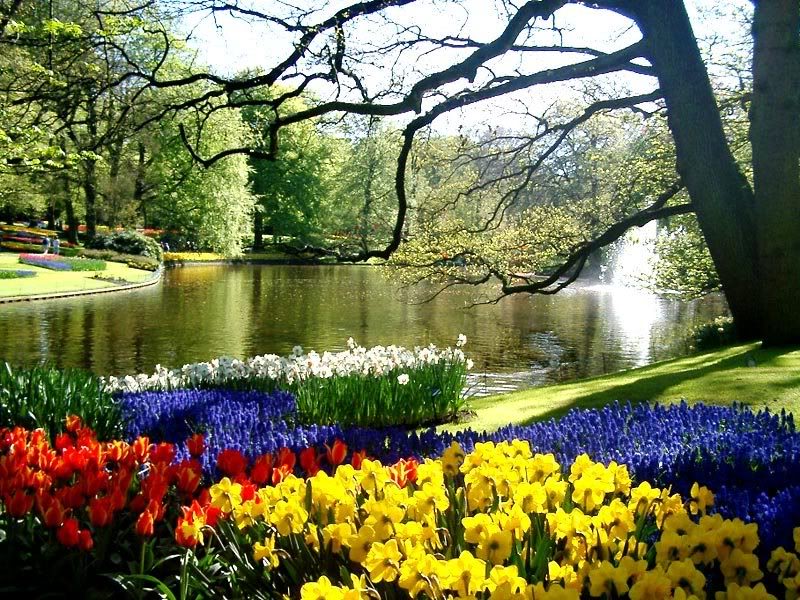 TRƯỜNG TIỂU HỌC Ái Mộ A
Phân môn: Luyện từ và câu  - Lớp 3
Tuần 29: Mở rộng vốn từ: Thể thao. Dấu phẩy
Giáo viên:Nguyễn Thị Lệ Hằng
KIỂM TRA BÀI CŨ
- Trả lời miệng 2 bài tập LTVC tuần 28 (SGK/85 - 86).
* HS1: làm miệng bài tập 2
* HS2: làm miệng bài tập 3
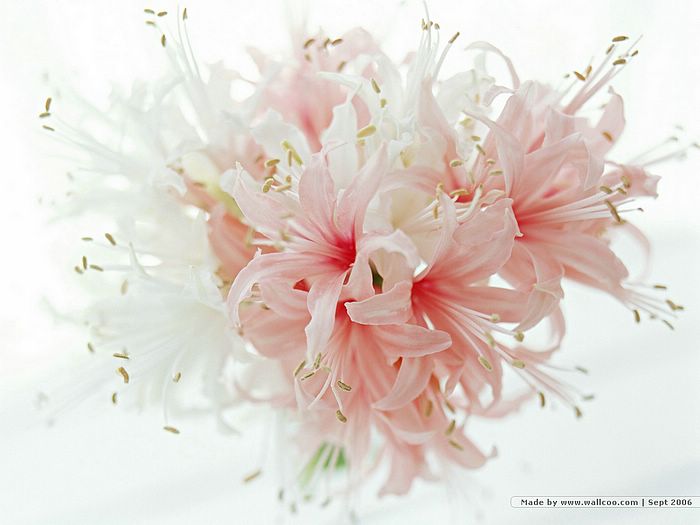 Hãy kể tên các môn thể thao
bắt đầu bằng những tiếng sau:
BÀI TẬP1
a) Bóng                     M : bóng đá
b) Chạy                     M : chạy vượt rào
c) Đua                        M : đua xe đạp
d) Nhảy                      M : nhảy cao
Thảo luận nhóm 4
- Các nhóm thi tiếp sức điền từ :
bóng đá, bóng chuyền, bóng rổ, bóng ném, bóng nước, bóng bầu dục, bóng bàn,…
a) Bóng
chạy vượt rào, chạy việt dã, chạy vũ trang, chạy cự li 100m,…
b) Chạy
đua xe đạp, đua thuyền, đua ô tô, đua mô tô, đua ngựa, đua voi, …
c) Đua
nhảy cao, nhảy xa, nhảy sào, nhảy ngựa, nhảy cừu, nhảy cầu, nhảy dù,…
d) Nhảy
- Các bạn đang chơi bóng đá
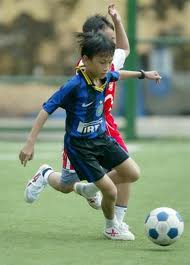 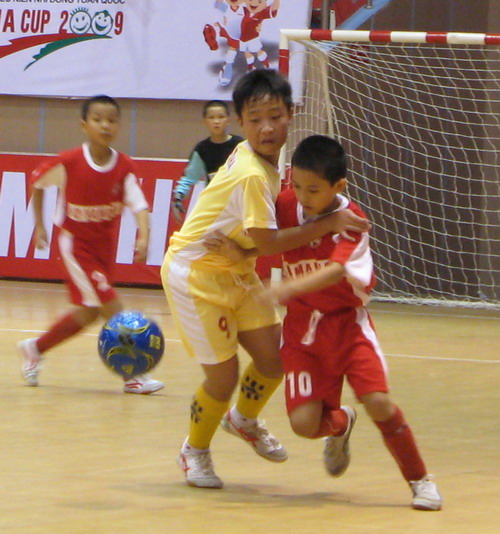 Chơi bóng chuyền
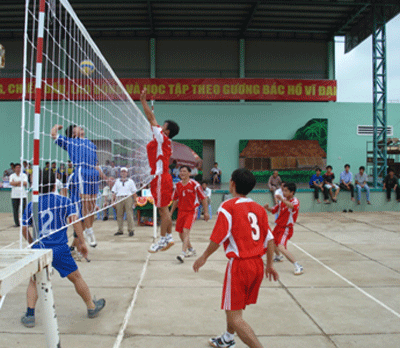 Chơi bóng rổ
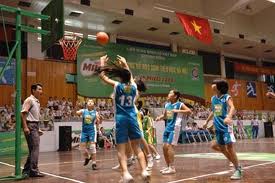 Giải bóng ném toàn quốc năm 2010
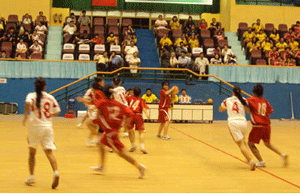 Bóng nước
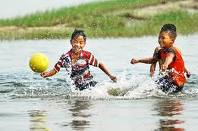 Chơi bóng bầu dục
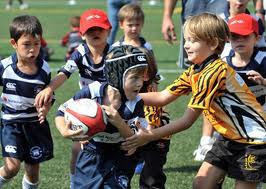 Môn thể thao: bóng bàn
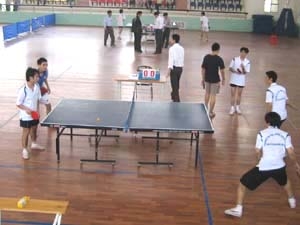 Môn thể thao chạy vượt rào
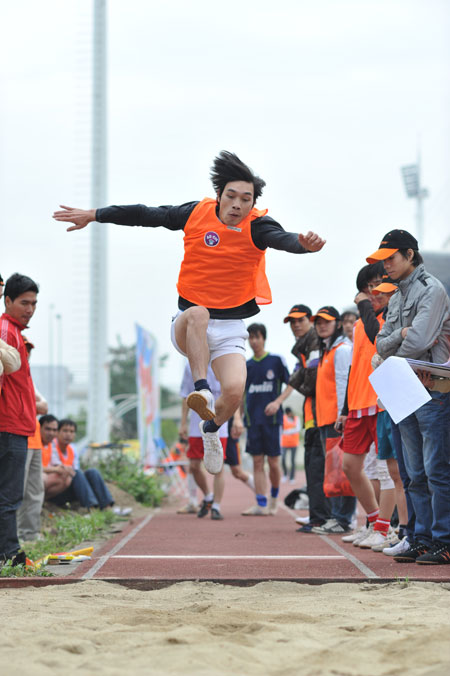 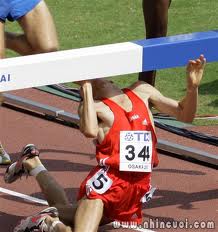 Môn thể thao chạy vũ trang
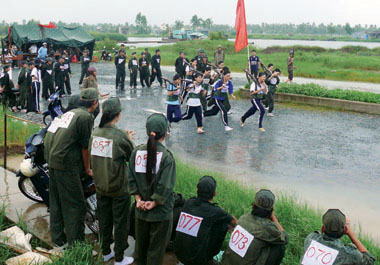 Chạy cự li 100m
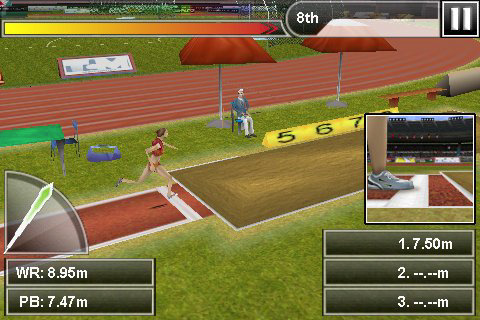 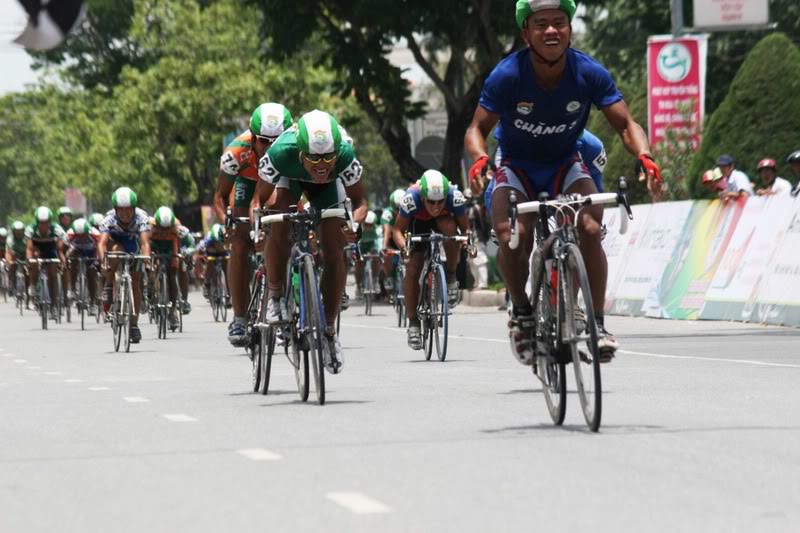 Đua xe đạp
Giải đua mô tô toàn quốc (29/12/2009)
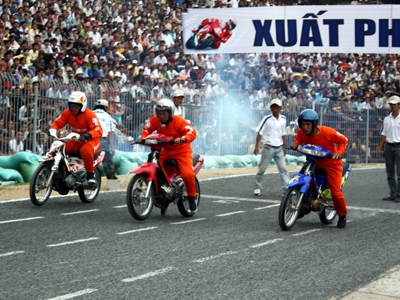 Đua ô tô
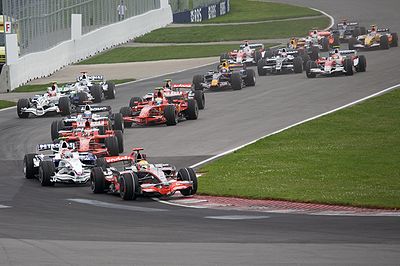 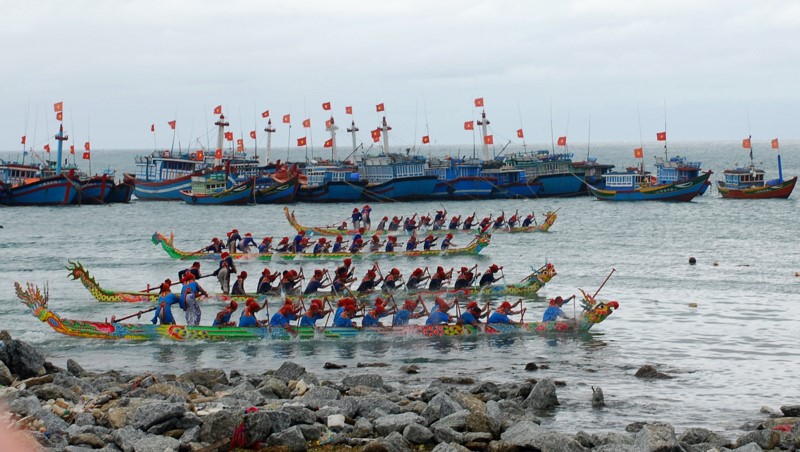 Hội đua thuyền
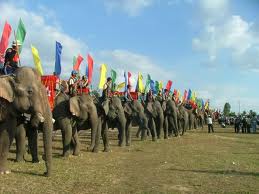 Hội đua voi ở Đăk Lăk
Đua ngựa
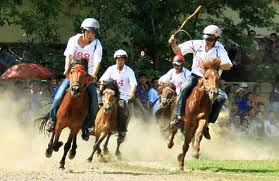 Nhảy cao
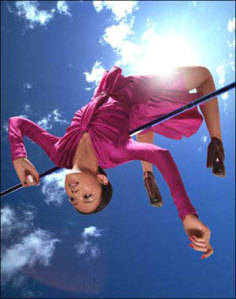 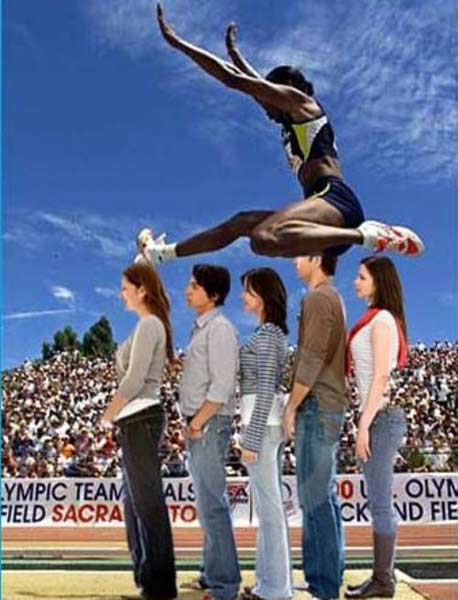 Nhảy xa nam
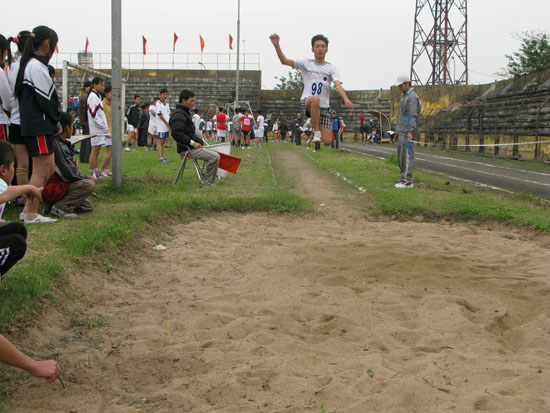 Nhảy xa nữ
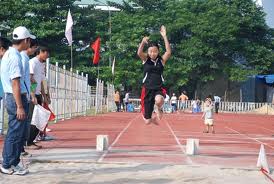 Nhảy sào
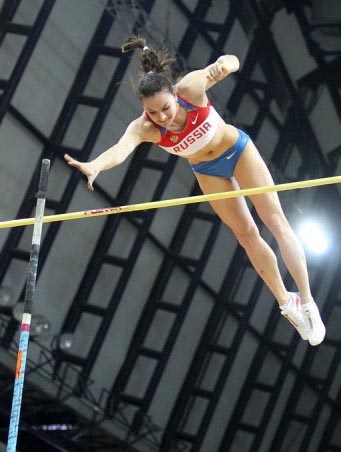 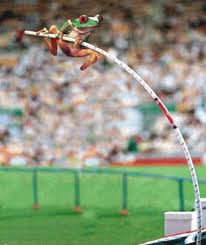 Nhảy cầu
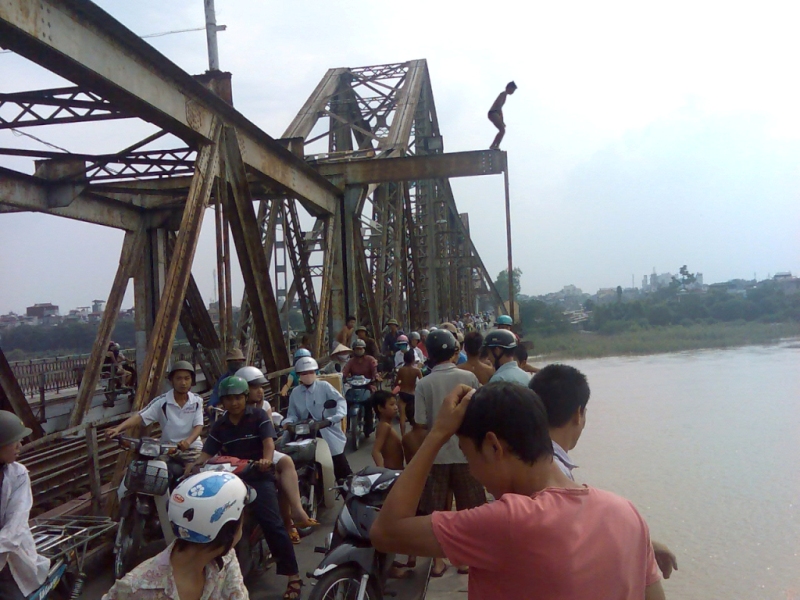 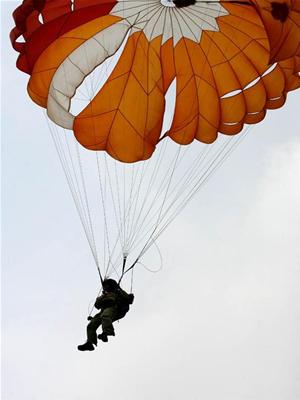 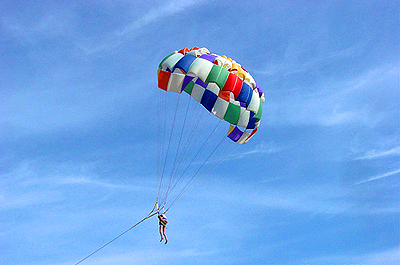 Nhảy dù
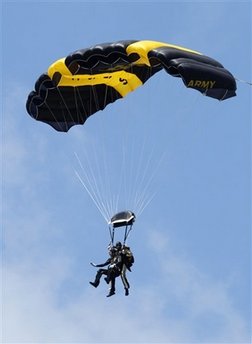 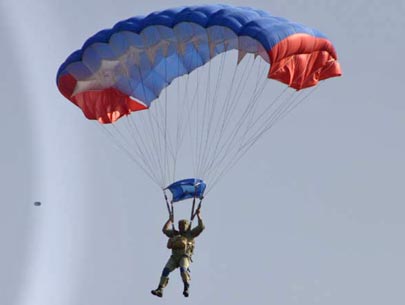 BÀI TẬP 2
Trong truyện vui sau có một số từ ngữ nói về kết quả thi đấu thể thao. Em hãy ghi lại những từ ngữ đó.
Cao cờ
Một anh nọ thường khoe là mình cao cờ. Có người rủ anh ta đánh ba ván thử xem tài cao thấp thế nào. Đánh cờ xong, anh chàng ra về thì gặp một người bạn, Người bạn hỏi:
  - Anh được hay thua ?
  Anh chàng đáp:
  - Ván đầu, tôi không ăn. Ván thứ hai, đối thủ của tôi thắng, Ván cuối, tôi xin hòa nhưng ông ta không chịu.
- 1HS đọc lại truyện vui, cả lớp đọc thầm, trả lời các câu hỏi:
+ Anh chàng trong truyện có cao cờ không? Anh ta có thắng ván nào trong cuộc chơi không?
Anh này đánh cờ kém, không thắng ván nào.
+ Truyện đáng cười ở điểm nào?
Anh chàng đánh ván nào thua 
ván ấy nhưng dùng cách nói tránh để 
khỏi nhận là mình thua.
BÀI TẬP 3
Chép các câu văn dưới đây vào vở. Nhớ đặt dấu phẩy vào những chỗ thích hợp.
a) Nhờ chuẩn bị tốt về mọi mặt SEA Games 22 đã thành công rực rỡ.
,
b) Muốn cơ thể khỏe mạnh  em phải năng tập thể dục.
,
c) Để trở thành con ngoan trò giỏi em cần học tập và rèn luyện.
,
,
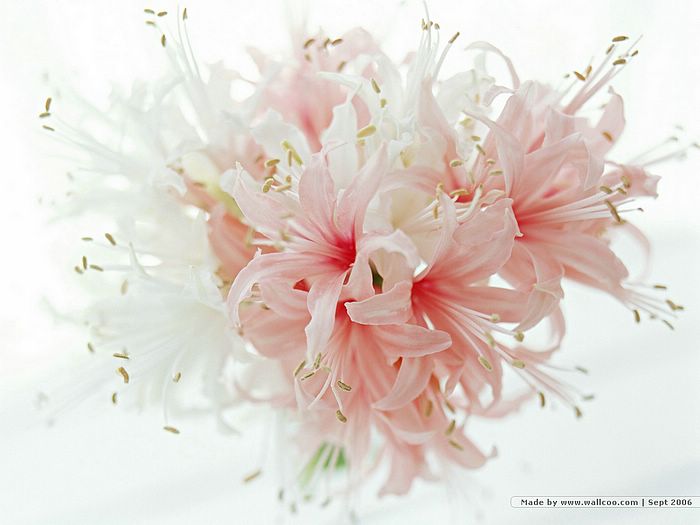 Thứ tư ngày 30 tháng 3 năm 2011
Luyện từ và câu:
Mở rộng vốn từ: Thể thao. Dấu phẩy
CỦNG CỐ
  DẶN DÒ
* Kể lại các môn thể thao mà em vừa học?
Bóng đá, bóng chuyền, bóng bàn; chạy vượt rào, chạy vũ trang, chạy 100m; đua thuyền, đua xe đạp; nhảy cao, nhảy xa, nhảy sào,…
* Nhắc HS nhớ tên các môn thể thao; nhớ truyện vui Cao cờ, kể lại cho người thân.
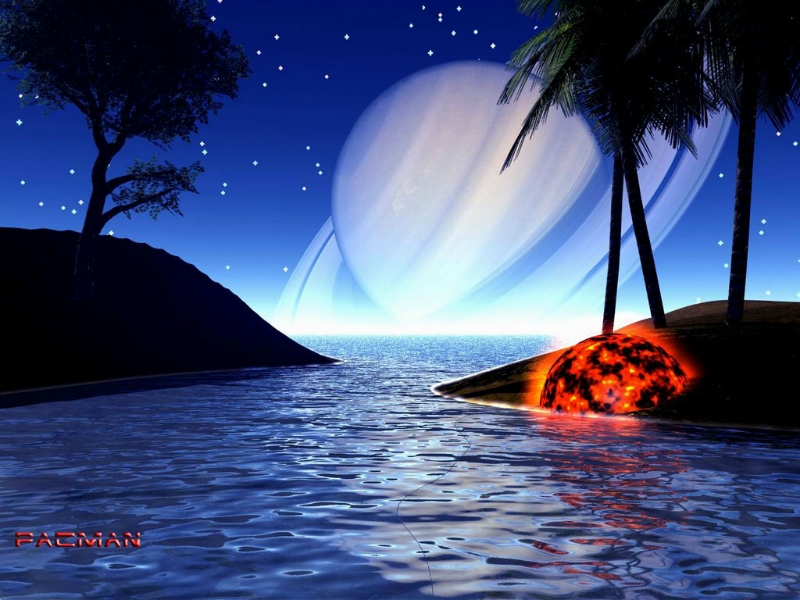 TIẾT HỌC ĐẾN ĐÂY KẾT THÚC !
Chúc các em ngoan,học giỏi